Presentation for use with the textbook, Algorithm Design and Applications, by M. T. Goodrich and R. Tamassia, Wiley, 2015
Merge Sort
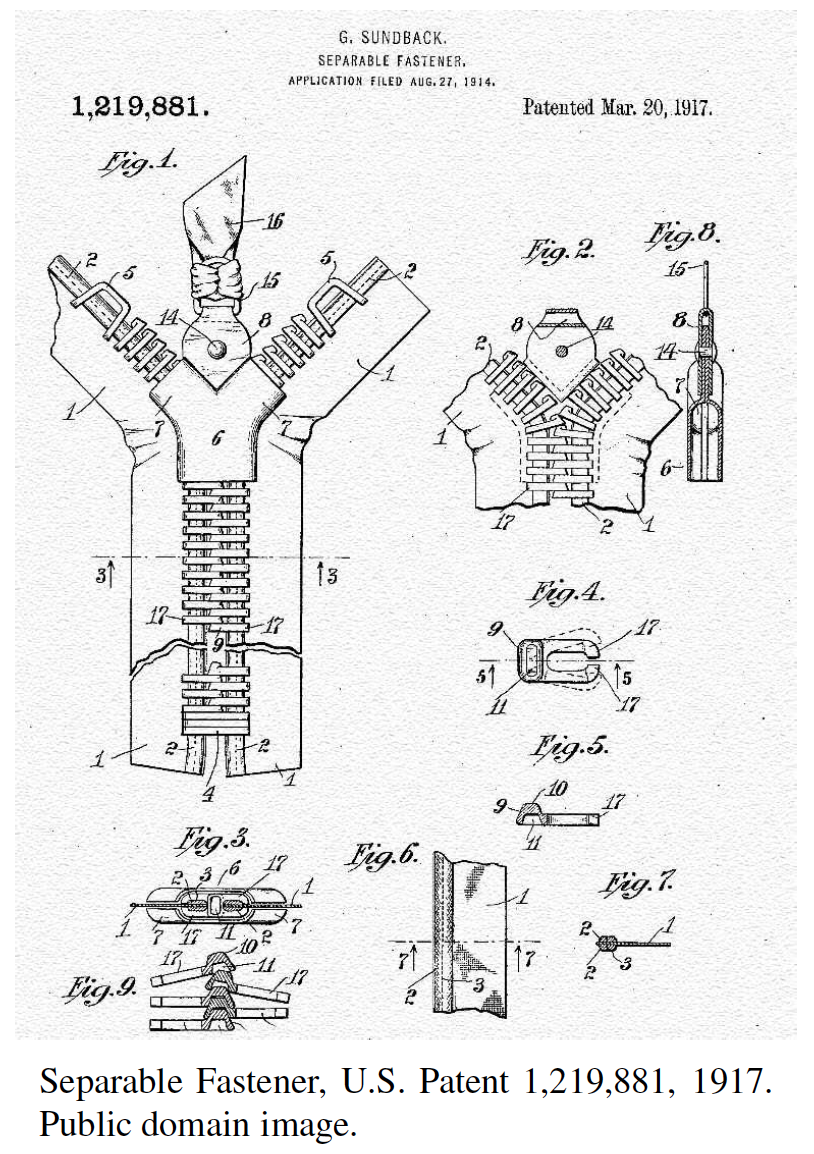 Merge Sort
1
Application: Internet Search Engines
Sorting has a lot of applications, including uses in Internet search engines. 
Sorting arises in the steps needed to build a data structure, known as the inverted file or inverted index, that allows a search engine to quickly return a list of the documents that contain a given keyword.
Documents
Merge Sort
2
Application: How Sorting Builds an Internet Search Engine
To build an inverted file we need to identify, for each keyword, k, the documents containing k. 
Bringing all such documents together can be done simply by sorting the set of keyword-document pairs by keywords. 
This places all the (k, d) pairs with the same keyword, k, right next to one another. 
From this sorted list, it is then a simple computation to scan the list and build a lookup table of documents for each keyword that appears in this sorted list.
Documents
Merge Sort
3
Divide-and-Conquer
Divide-and conquer is a general algorithm design paradigm:
Divide: divide the input data S in two disjoint subsets S1 and S2
Recur: solve the subproblems associated with S1 and S2
Conquer: combine the solutions for S1 and S2 into a solution for S
The base case for the recursion are subproblems of size 0 or 1
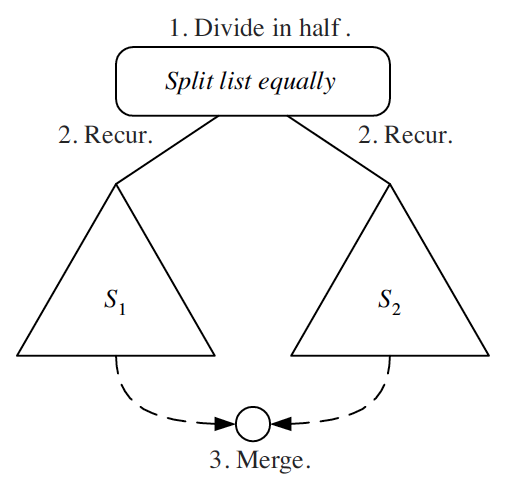 Merge Sort
4
Merge-Sort
Merge-sort is a sorting algorithm based on the divide-and-conquer paradigm 
Like heap-sort
It has O(n log n) running time
Unlike heap-sort
It does not use an auxiliary priority queue
It accesses data in a sequential manner (suitable to sort data on a disk)
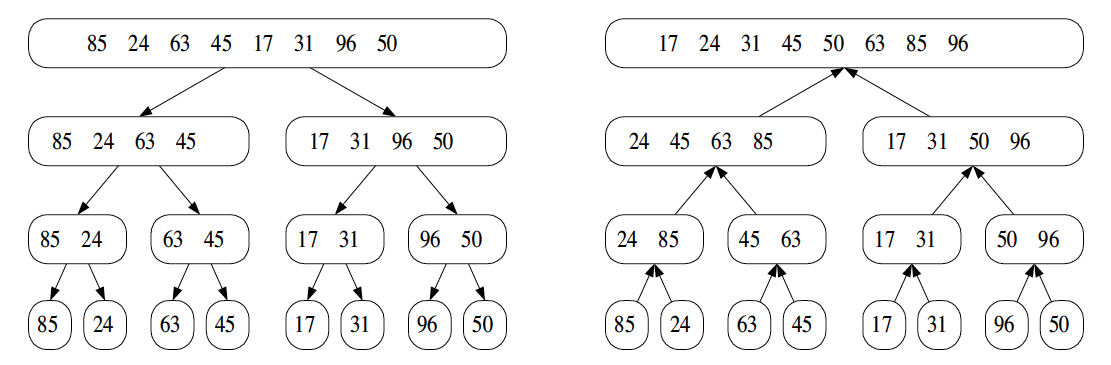 Merge Sort
5
The Merge-Sort Algorithm
Merge-sort on an input sequence S with n elements consists of three steps:
Divide: partition S into two sequences S1 and S2 of about n/2 elements each
Recur: recursively sort S1 and S2
Conquer: merge S1 and S2 into a unique sorted sequence
Algorithm mergeSort(S)
	Input sequence S with n 					elements 
	Output sequence S sorted
	according to C
if S.size() > 1
	(S1, S2)  partition(S, n/2) 
	mergeSort(S1)
	mergeSort(S2)
	S  merge(S1, S2)
Merge Sort
6
Merging Two Sorted Sequences
The conquer step of merge-sort consists of merging two sorted sequences A and B into a sorted sequence S containing the union of the elements of A and B
Merging two sorted sequences, each with n/2 elements and implemented by means of a doubly linked list, takes O(n) time
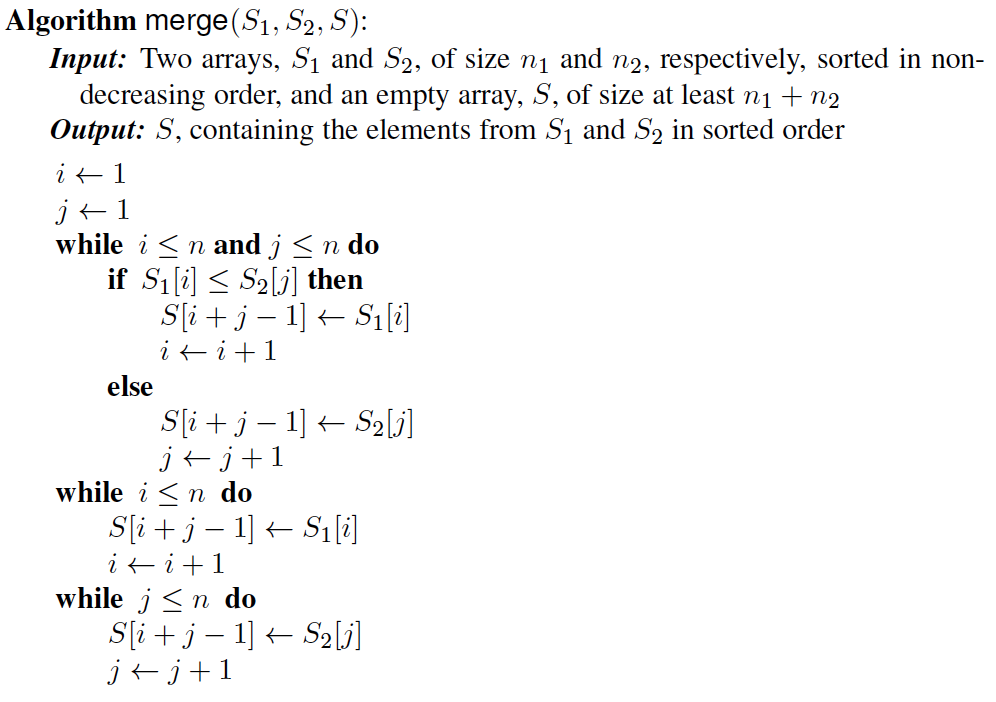 Merge Sort
7
Merge-Sort Tree
An execution of merge-sort is depicted by a binary tree
each node represents a recursive call of merge-sort and stores
unsorted sequence before the execution and its partition
sorted sequence at the end of the execution
the root is the initial call 
the leaves are calls on subsequences of size 0 or 1
7  2  9  4    2  4  7  9
7  2    2  7
9  4    4  9
7  7
2  2
9  9
4  4
Merge Sort
8
7  2  9  4    2  4  7  9
3  8  6  1    1  3  8  6
7  2    2  7
9  4    4  9
3  8    3  8
6  1    1  6
7  7
2  2
9  9
4  4
3  3
8  8
6  6
1  1
Execution Example
Partition
7  2  9  4  3  8  6  1    1  2  3  4  6  7  8  9
Merge Sort
9
7  2    2  7
9  4    4  9
3  8    3  8
6  1    1  6
7  7
2  2
9  9
4  4
3  3
8  8
6  6
1  1
Execution Example (cont.)
Recursive call, partition
7  2  9  4  3  8  6  1    1  2  3  4  6  7  8  9
7  2  9  4   2  4  7  9
3  8  6  1    1  3  8  6
Merge Sort
10
7  7
2  2
9  9
4  4
3  3
8  8
6  6
1  1
Execution Example (cont.)
Recursive call, partition
7  2  9  4  3  8  6  1    1  2  3  4  6  7  8  9
7  2  9  4   2  4  7  9
3  8  6  1    1  3  8  6
7  2  2  7
9  4    4  9
3  8    3  8
6  1    1  6
Merge Sort
11
7  2  2  7
9  4    4  9
3  8    3  8
6  1    1  6
Execution Example (cont.)
Recursive call, base case
7  2  9  4  3  8  6  1    1  2  3  4  6  7  8  9
7  2  9  4   2  4  7  9
3  8  6  1    1  3  8  6
7  7
2  2
9  9
4  4
3  3
8  8
6  6
1  1
Merge Sort
12
Execution Example (cont.)
Recursive call, base case
7  2  9  4  3  8  6  1    1  2  3  4  6  7  8  9
7  2  9  4   2  4  7  9
3  8  6  1    1  3  8  6
7  2  2  7
9  4    4  9
3  8    3  8
6  1    1  6
7  7
2  2
9  9
4  4
3  3
8  8
6  6
1  1
Merge Sort
13
Execution Example (cont.)
Merge
7  2  9  4  3  8  6  1    1  2  3  4  6  7  8  9
7  2  9  4   2  4  7  9
3  8  6  1    1  3  8  6
7  2  2  7
9  4    4  9
3  8    3  8
6  1    1  6
7  7
2  2
9  9
4  4
3  3
8  8
6  6
1  1
Merge Sort
14
Execution Example (cont.)
Recursive call, …, base case, merge
7  2  9  4  3  8  6  1    1  2  3  4  6  7  8  9
7  2  9  4   2  4  7  9
3  8  6  1    1  3  8  6
7  2  2  7
9  4    4  9
3  8    3  8
6  1    1  6
7  7
2  2
9  9
4  4
3  3
8  8
6  6
1  1
Merge Sort
15
Execution Example (cont.)
Merge
7  2  9  4  3  8  6  1    1  2  3  4  6  7  8  9
7  2  9  4   2  4  7  9
3  8  6  1    1  3  8  6
7  2  2  7
9  4    4  9
3  8    3  8
6  1    1  6
7  7
2  2
9  9
4  4
3  3
8  8
6  6
1  1
Merge Sort
16
Execution Example (cont.)
Recursive call, …, merge, merge
7  2  9  4  3  8  6  1    1  2  3  4  6  7  8  9
7  2  9  4   2  4  7  9
3  8  6  1    1  3  6  8
7  2  2  7
9  4    4  9
3  8    3  8
6  1    1  6
7  7
2  2
9  9
4  4
3  3
8  8
6  6
1  1
Merge Sort
17
Execution Example (cont.)
Merge
7  2  9  4  3  8  6  1    1  2  3  4  6  7  8  9
7  2  9  4   2  4  7  9
3  8  6  1    1  3  6  8
7  2  2  7
9  4    4  9
3  8    3  8
6  1    1  6
7  7
2  2
9  9
4  4
3  3
8  8
6  6
1  1
Merge Sort
18
Analysis of Merge-Sort
The height h of the merge-sort tree is O(log n) 
at each recursive call we divide in half the sequence, 
The overall amount or work done at the nodes of depth i is O(n) 
we partition and merge 2i sequences of size n/2i 
we make 2i+1 recursive calls
Thus, the total running time of merge-sort is O(n log n)
Merge Sort
19
Summary of Sorting Algorithms
Merge Sort
20